CHÀO MỪNG CÁC CON ĐẾN VỚI LỚP HỌC TRỰC TUYẾN
[Speaker Notes: 亮亮图文旗舰店https://liangliangtuwen.tmall.com]
Chương haiBỐN PHÉP TÍNH VỚI CÁC SỐ TỰ NHIÊN. HÌNH HỌC1. PHÉP CỘNG VÀ PHÉP TRỪ
Thứ năm ngày 30 tháng 9 năm 2021ToánPhép cộng
MỤC TIÊU
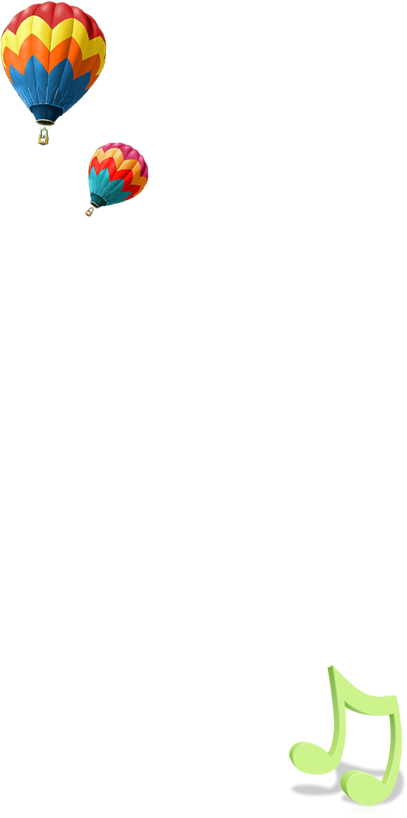 Biết đặt tính và biết thực hiện phép cộng các số có đến sáu chữ số không nhớ hoặc có nhớ không quá 3 lượt và không liên tiếp.

KHỞI ĐỘNG
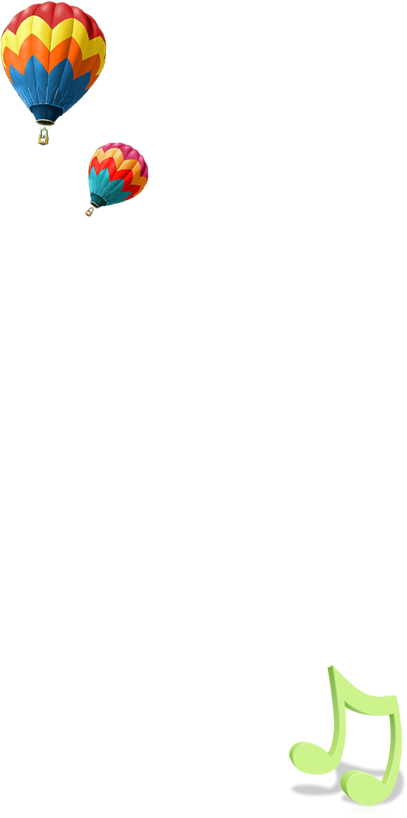 Tính :
1056
+
4891
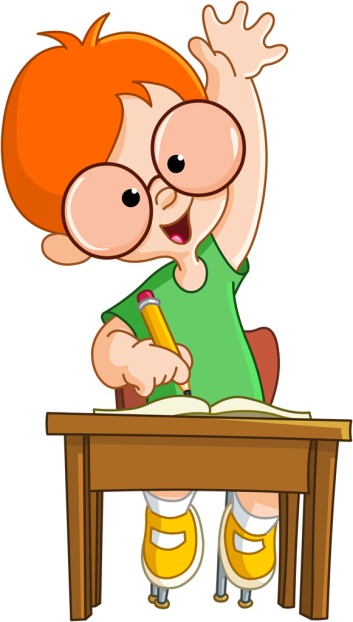 5947
KHÁM PHÁ
48352 + 21026 = ?
Cộng theo thứ tự từ phải sang trái :
2 cộng 6 bằng 8, viết 8.
5 cộng 2 bằng 7, viết 7.
3 cộng 0 bằng 3, viết 3.
8 cộng 1 bằng 9, viết 9.
4 cộng 2 bằng 6, viết 6.
48352
21026
+
3
7
6
9
8
69378
48352 + 21026 = …
b) 367859 + 541728 = ?
Cộng theo thứ tự từ phải sang trái :
9 cộng 8 bằng 17, viết 7 nhớ 1.
5 cộng 2 bằng 7, thêm 1 bằng 8, viết 8.
8 cộng 7 bằng 15, viết 5 nhớ 1.
7 cộng 1 bằng 8, thêm 1 bằng 9, viết 9.
6 cộng 4 bằng 10, viết 0 nhớ 1.
3 cộng 5 bằng 8, thêm 1 bằng 9, viết 9.
367859
541728
+
5
8
9
0
9
7
909587
367859 + 541728 = …
Bài 1/tr.39: 
a) 4682 + 2305			5247 + 2741
5247
2741
4682
2305
+
+
9
9
8
8
7
8
6
7
b)  2968 + 6524			3917 + 5267
3917
5267
2968
6524
+
+
1
8
9
4
4
9
9
2
Bài 2/tr.39: 
a) 4685 + 2347		6094 + 8566	        57696 + 814
4685
2347
6094     8566
57696
    814
+
+
+
6
0
0
3
1
7
2
4
6
0
5
5
8
1
b)  186954 + 247436	514625 + 82398	793575 + 6425
514625
  82398
793575
    6425
186954
247436
+
+
+
3
0
2
3
9
0
5
9
7
4
3
4
0
0
0
8
0
0
Bài 3/tr.39: Một huyện trồng 325 164 cây lấy gỗ và 60 830 cây ăn quả. Hỏi huyện đó trồng được tất cả bao nhiêu cây?
Tóm tắt: 
Cây lấy gỗ 	: 325 164 cây
Cây ăn quả 	: 60 830 cây
Tất cả		: … cây ?
Bài giải: 
		Huyện đó trồng được tất cả số cây là:
			325 164 + 60 830 =
		Đáp số: 385 994 cây
385 994 (cây)
Bài 4: Tìm x
b) 207 + x = 815
a) x – 363 = 975
x = 815 - 207
x           = 975 + 363
x = 608
x           = 1338
Dặn dò
Xem trước bài “PHÉP TRỪ”SGK Trang 39
GOOD BYE!